Всемирное культурное и природное наследие России
Презентацию подготовила: 
Засыпкина Светлана Викторовна. 
Учитель начальных классов МОУ школы№8 
г. Жуковского МО
Всемирное наследие — природные или созданные человеком объекты, приоритетными задачами по отношению к которым являются сохранение и популяризация в силу их особой культурной, исторической или экологической значимости.
Моско́вский Кре́мль — древнейшая часть Москвы, главный общественно-политический, духовно-религиозный и историко-художественный комплекс столицы, официальная резиденция Президента Российской Федерации.
В Кремле находилась самая древняя московская церковь — Собор Спаса на Бору, или собор Спас-Преображения «что на Бору», построенный к 1330 году,
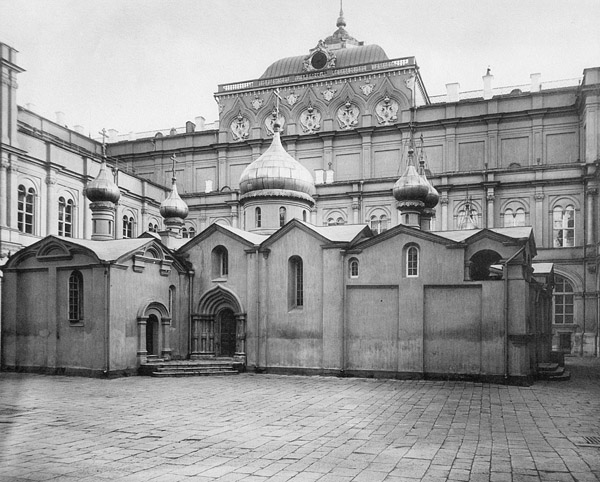 Исторический центр Ленинграда и связанные с ним комплексы памятников— первый в России (и СССР) объект Всемирного наследия .
Зимний дворец
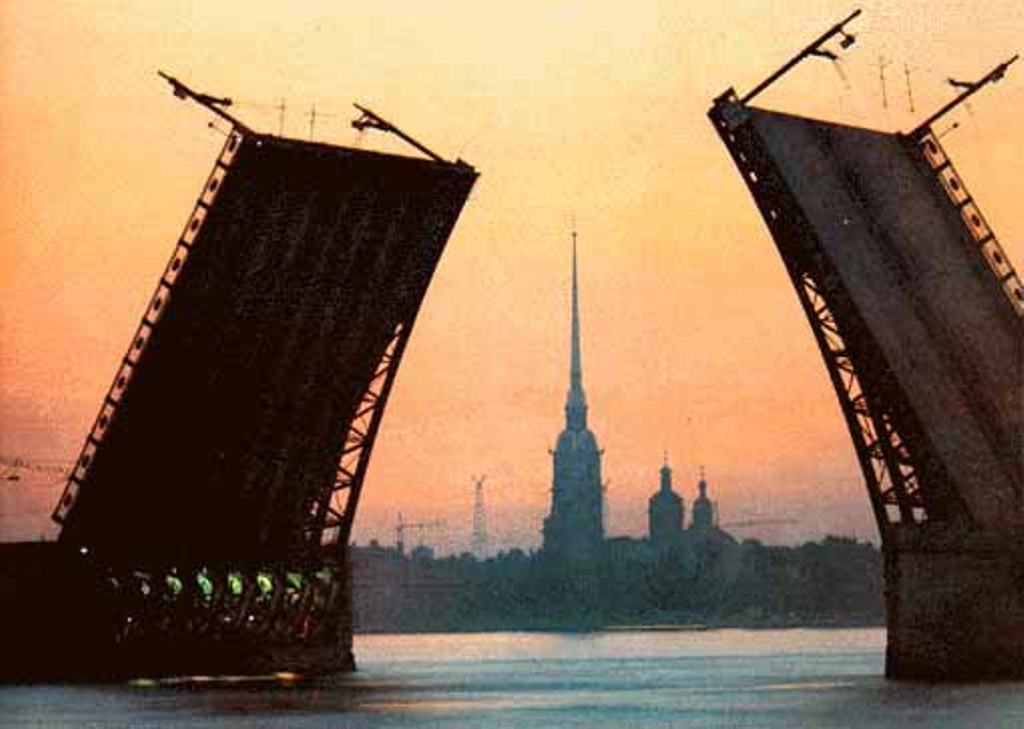 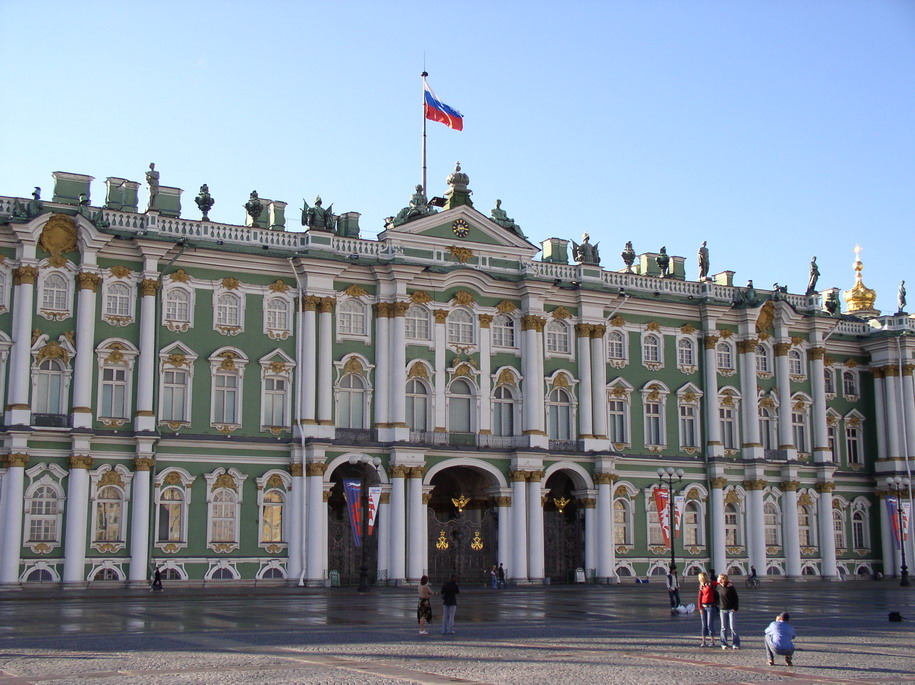 Петропавловская      крепость
Ки́жи — остров на Онежском озере в Карелии, на котором расположен всемирно известный архитектурный ансамбль Кижского погоста, состоящий из двух церквей и колокольни XVIII—XIX веков.
Церковь Преображения Господня
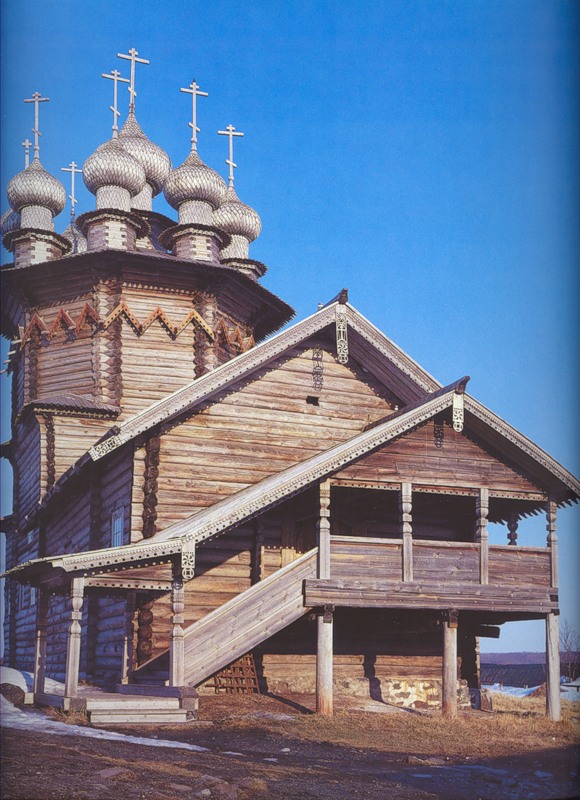 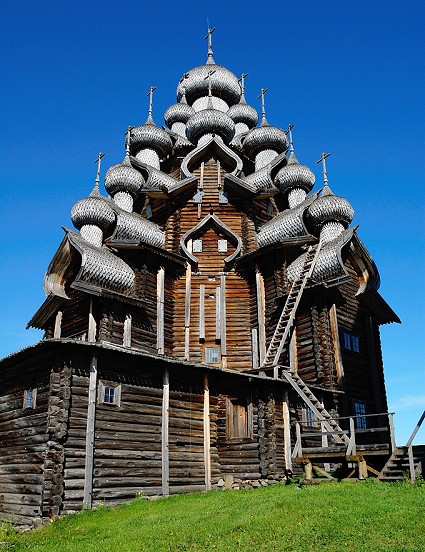 Покровская церковь
Шатровая колокольня
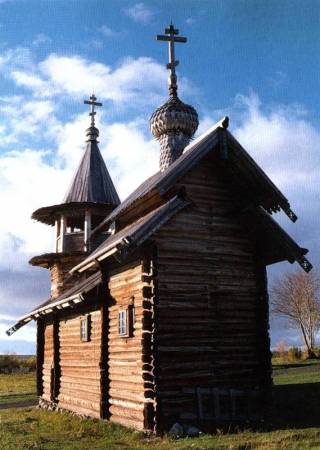 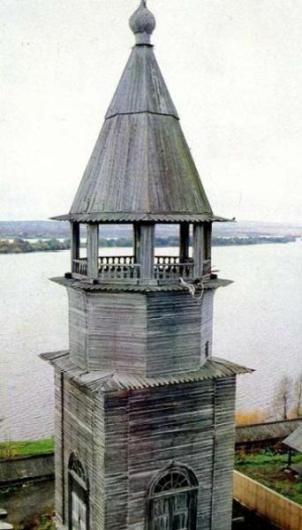 Часовня Михаила                              Архангела
Байкал — территория Всемирного природного наследия.
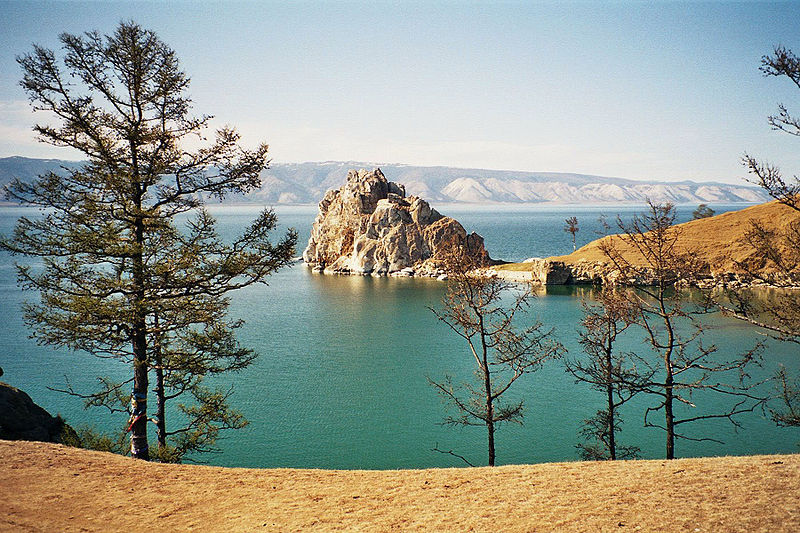 Байка́л — озеро в южной части Восточной Сибири, глубочайшее озеро планеты Земля, крупнейший природный резервуар пресной воды.
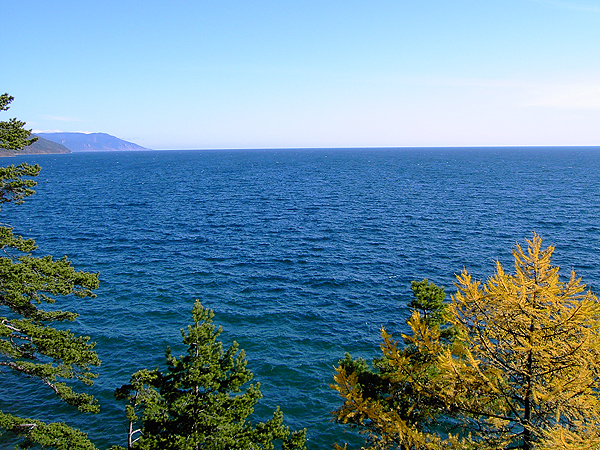 Вулканы Камчатки — вулканы на востоке России на полуострове Камчатка .
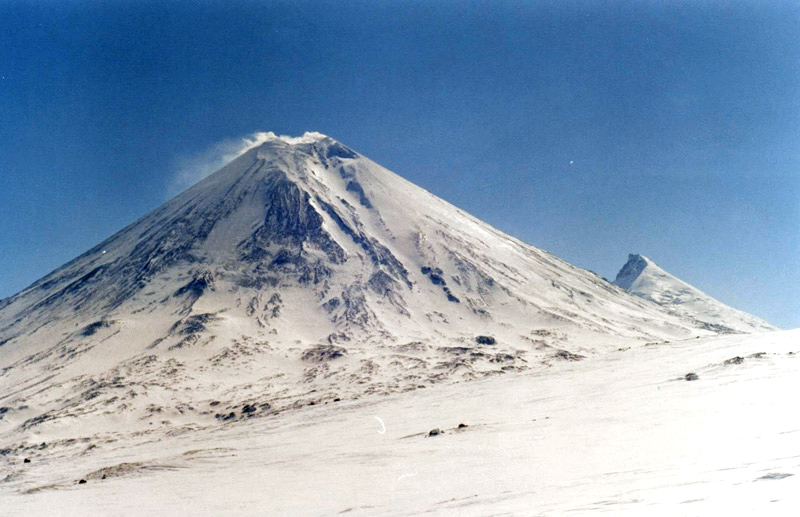 С 1996 года вулканы Камчатки входят в число объектов Всемирного наследия .
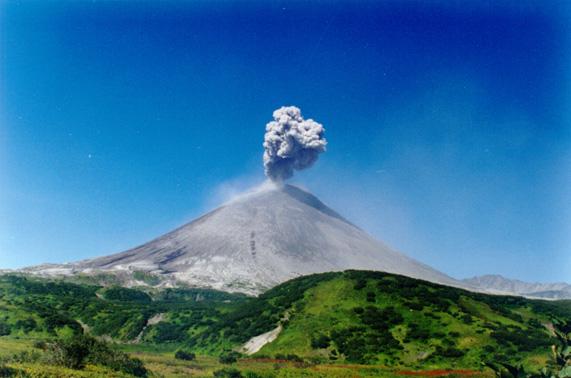 Золотые горы Алтая — название, под которым в 1998 году ЮНЕСКО занесло в список Всемирного наследия три участка Алтайских гор на территории Российской Федерации:

Алтайский заповедник

Катунский заповедник

плоскогорье Укок.
Катунский заповедник
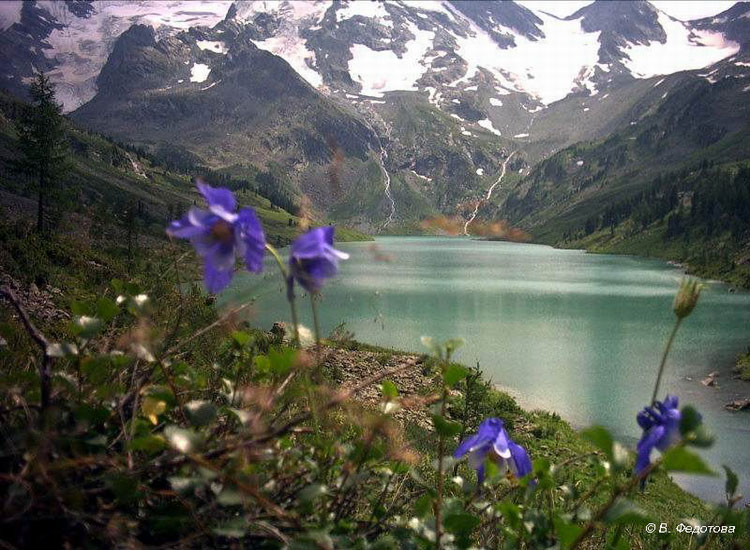 Алтайский заповедник
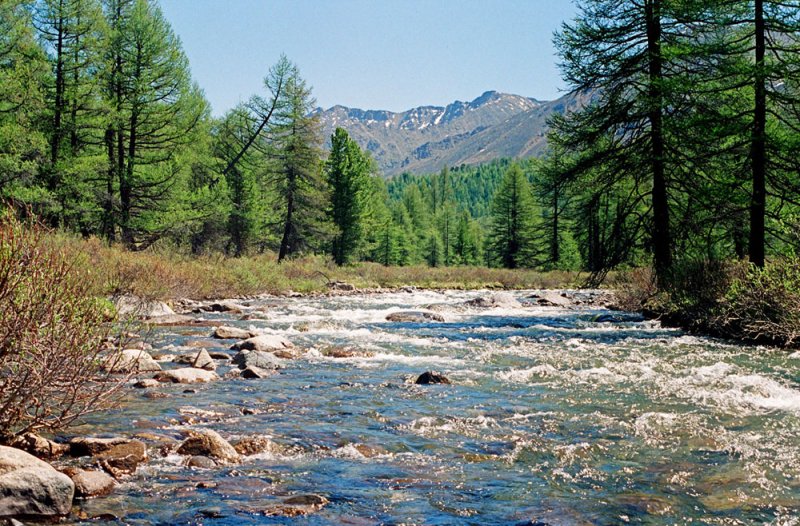 Плоскогорье Укок
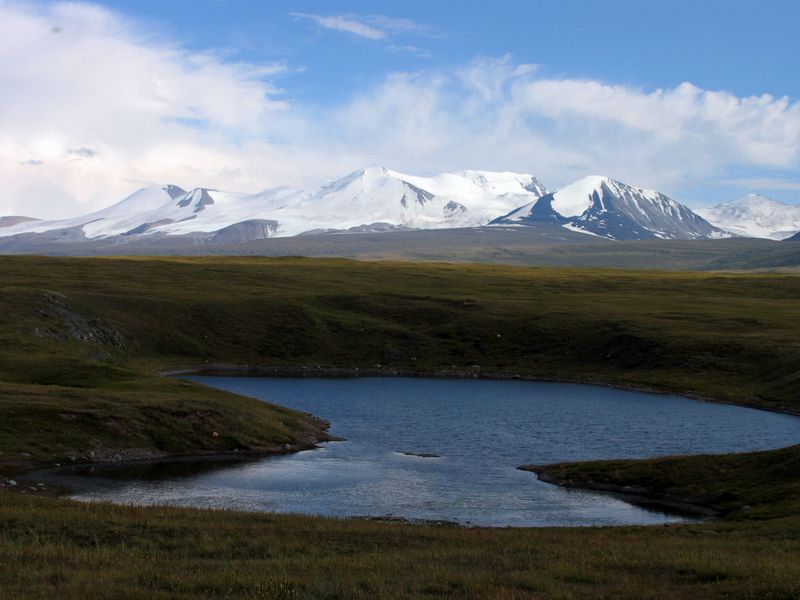 Кавка́зский запове́дник — государственный природный заповедник.
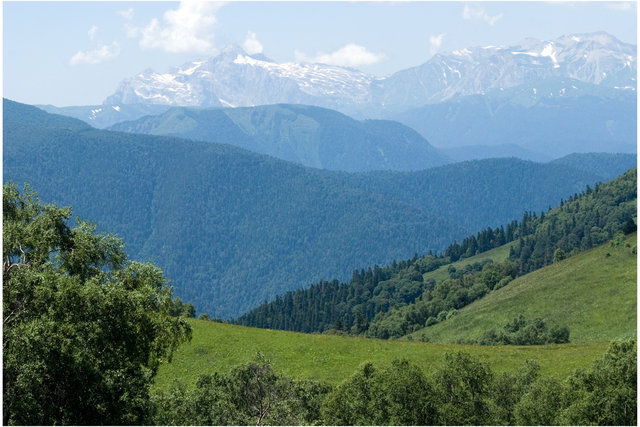 Самая большая по территории и старейшая особо охраняемая природная территория на Западном Кавказе.
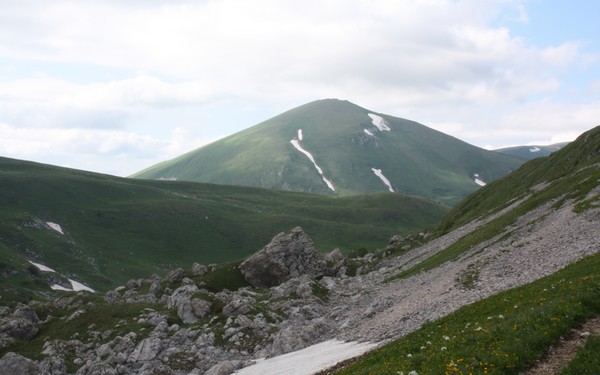